SESSİZ DÜNYANIN SESLİ DOKTORLARI
TODUP E 3 - DÖNEM 1
* EZGİ MOLLA 
* YAKUP ÇİFTCİOĞLU
* YİĞİT ÖZENÇ
* OKAN ÖKSÜZ
* EMRE ARABACIOĞLU
* BEYZA AKDENİZ

Danışman Öğretim Üyesi: Prof. Dr. Fürüzan YILDIZ AKAR
İşaret Dili Hocası: Gülden SIKI
* ELİF ÖZALP
* İPEK NAZ ÖZBEK
* CANSU ŞAGAR
* ŞEYMA ALBAYIN
* FATİH TATAR
* BEYZA KAYCI
AMAÇLAR
* Hastaneye gelen işitme engelli hastalara yardımcı olabilmek.
* İşitme engellilerle iletişim kurabilmek. 
* İşaret dili öğrenmek. 
*İşaret dili eğitimine farkındalık oluşturmak.
BİZ NELER YAPTIK?
SESSİZ KAFE
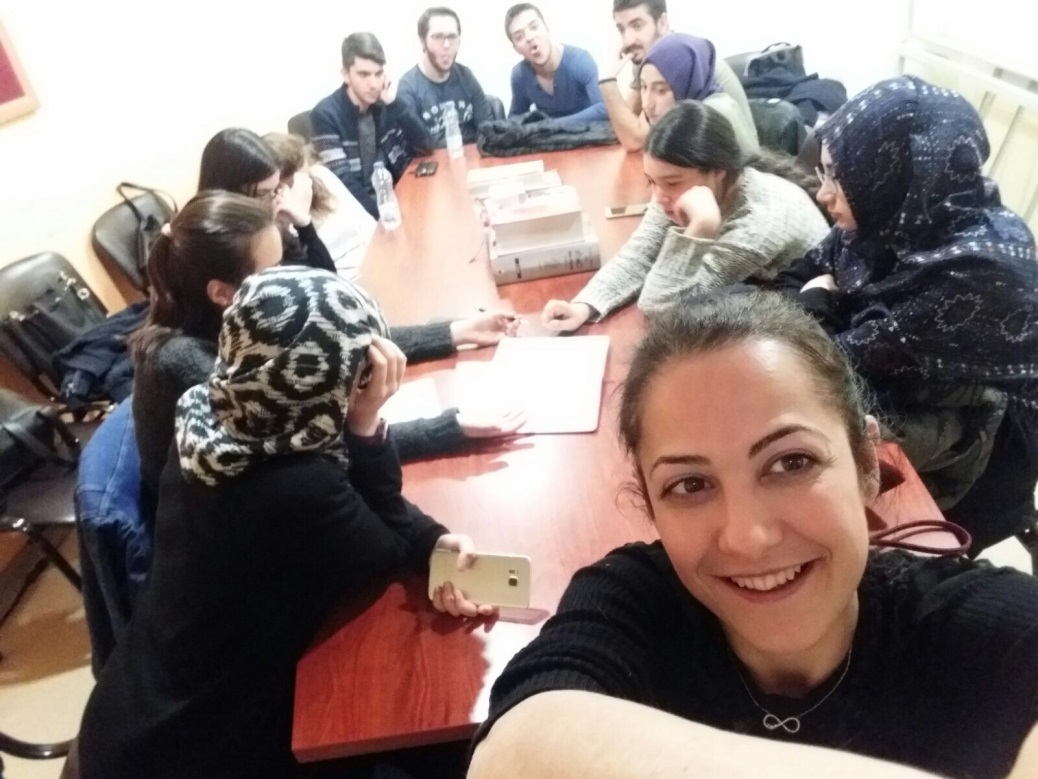 İLK DERS
HALK EĞİTİM MERKEZİ
3 ARALIK DÜNYA ENGELLİLER GÜNÜ
SON HAZIRLIKLAR
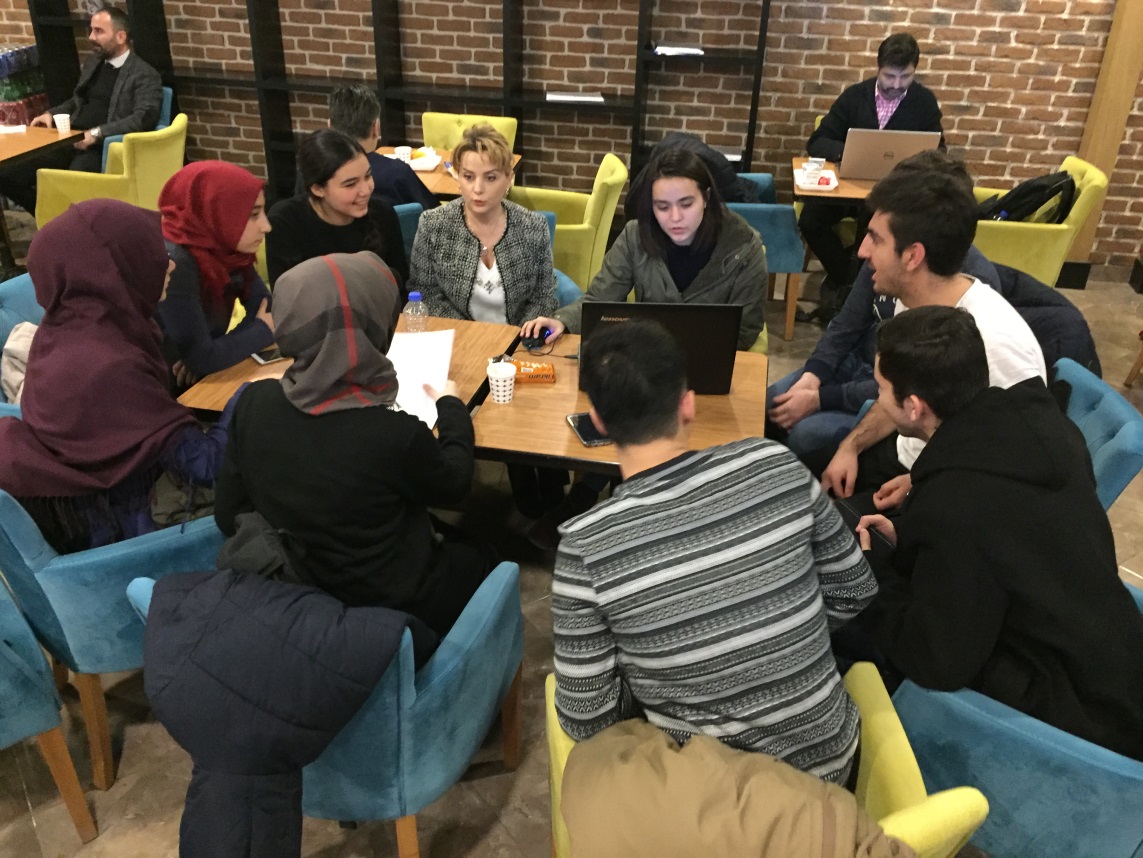